Election Readiness Training
Identifying and ReportingDifferent Types of Investment Fundsand Making an EIF Determination
 

Fall 2020
Quiz
An asset identified as “BlackRock Diversified Income Portfolio” has the following description:

Investment strategy:
 
The BlackRock Diversified Income Portfolio seeks to generate income by investing in a broad range of asset classes. This opportunistic approach may be appropriate for investors looking for income and growth potential while managing volatility.
 
Types of investments: 

Primarily exchange-traded funds (ETFs), diversified among traditional (e.g., stocks and bonds) and non-traditional (e.g., REITS and bank loans) income sources. 

This asset is an excepted investment fund.
 
True 	False
2
Managed Accounts
What is a managed account?
“Separately managed account,” “controlled account,” or     “robo-advisor account”
Owned by the investor but managed for a fee by a financial advisor 
Not an “excepted investment fund.” The investor must disclose each asset as a separate line item on the financial disclosure report. 

Although some managed accounts may appear similar to mutual funds, they are not mutual funds and do not qualify for the same treatment as mutual funds under conflicts of interest laws.
3
Managed Accounts
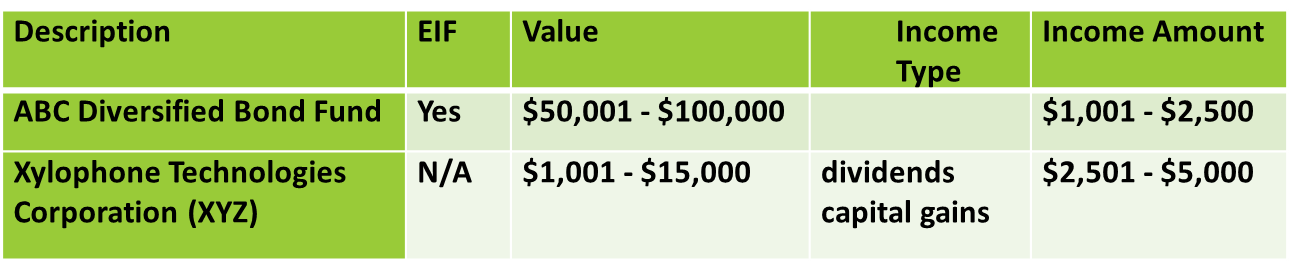 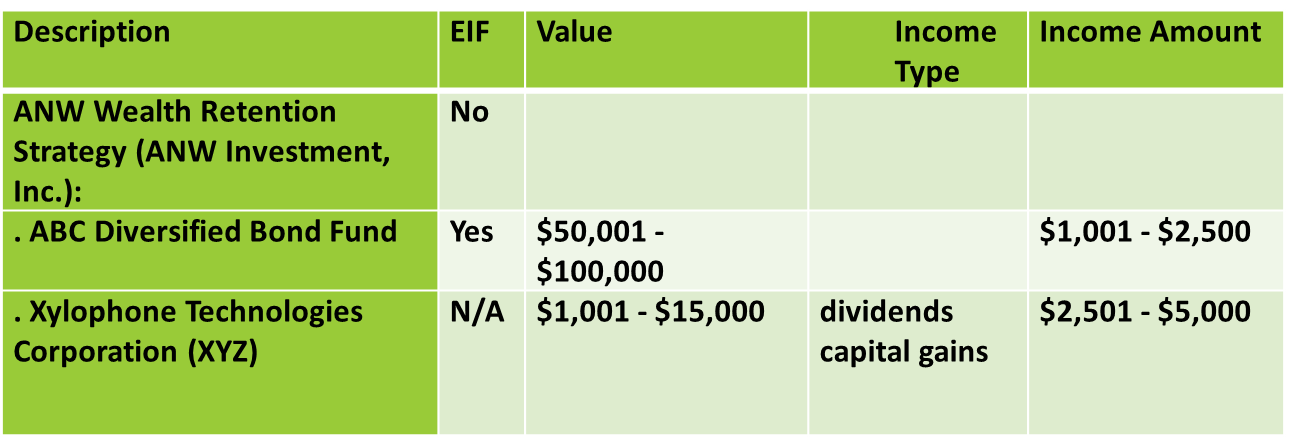 4
Investment Funds
What is an investment fund?
Mutual funds
Exchange traded funds
Hedge funds
Private equity funds
5
Investment Funds
Excepted Investment Funds
REMEMBER:
EIF = Reporting
EIF ≠ Conflicts
6
Quiz
Which of the following is not necessary to establish that an asset meets the standard for “excepted investment fund”?

a. The filer neither exercises control over nor has the ability to exercise control over the financial interests held by this asset
 
b. This asset is publicly traded or available, or its holdings are widely diversified
 
c. At least 100 individuals have invested in this asset

d. This asset must be a pooled investment vehicle 

e. This asset must be registered with the SEC
 
f. None of the above (i.e., they are all elements of an excepted investment fund)
7
Investment Funds
Getting to EIF
independently managed, 
“widely held,” and 
either “publicly traded or available” OR “widely diversified.”
8
Investment Funds
9
Investment Funds
10
Investment Funds
What if the filer can’t report the underlying holdings?
OGE Guidance on Financial Disclosure Requirements for Pooled Investment Funds:
 LA-14-05 (September 20, 2014)
11
Investment Funds
Liabilities – Capital Calls
Report any capital calls the filer would legally be required to meet upon demand.
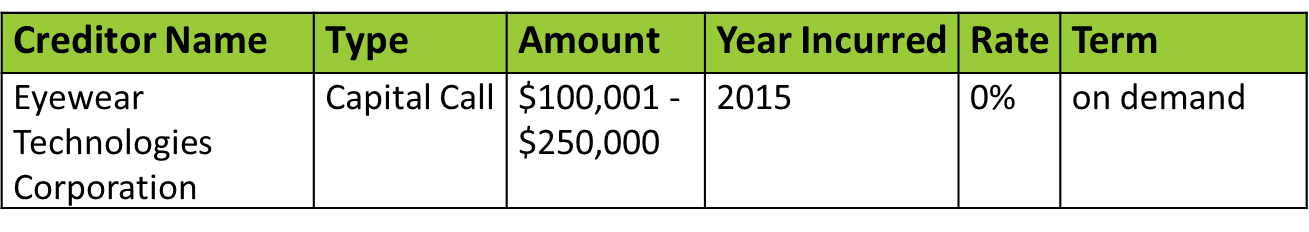 12
THANK YOU
13